Stawell Landfill
Community Reference Group
27.9.2022
Project Overview, Progress & Site Plan
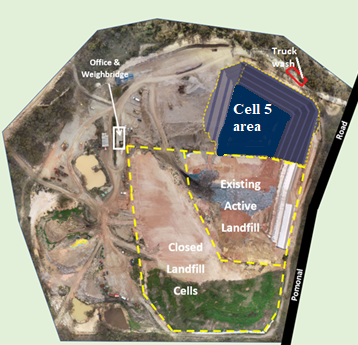 Cleanaway have commenced cell 5 construction at Stawell Landfill in line with EPA approved design.

Works include:

Placing 50:50 clay mix as initial  protection layer;

HDPE liner and geomembrane layer placement to prevent groundwater  contamination;

Cell 5 
phase 1 (till stage 3) will be completed by March 2023 and 
phase 2 (stage 4 and 5) will be completed in May 2023

As built details will then be reviewed by the EPA appointed auditor and report will be submitted to EPA for approval.

Once EPA is happy with construction details, EPA will issue approval for waste disposal via EPA licence amendment;
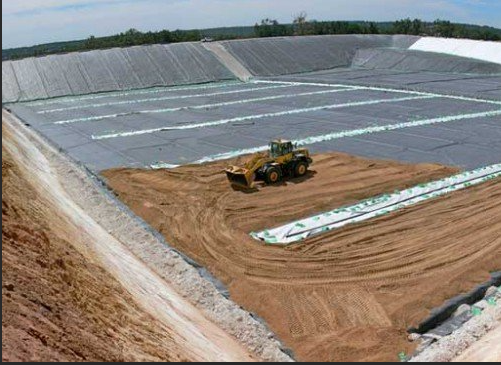 Confidential  |  3
Environmental Management
Confidential  |  4
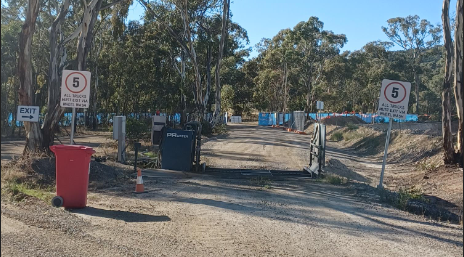 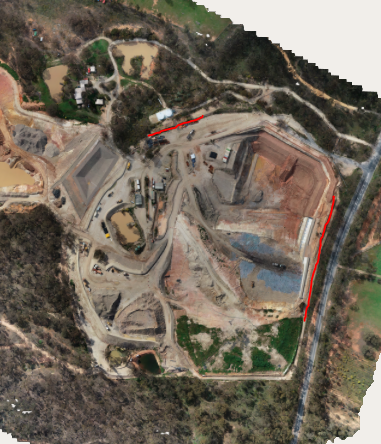 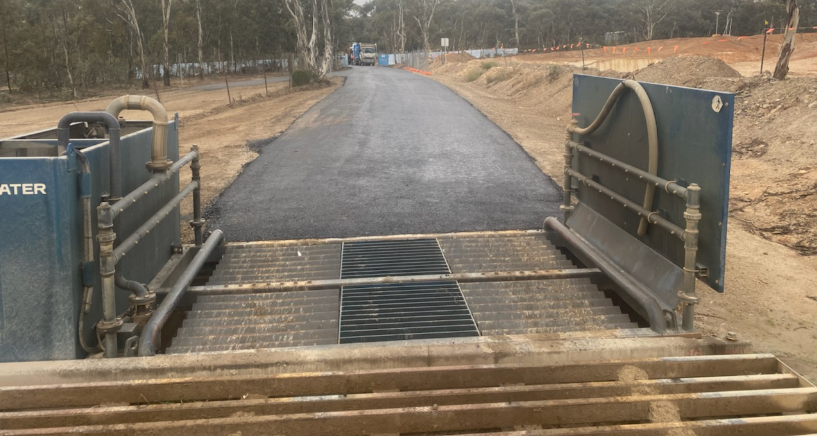 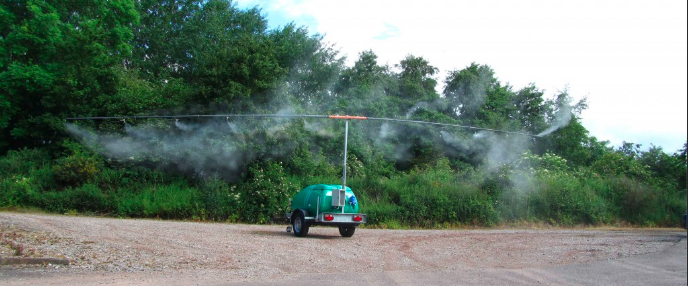 Confidential  |  5
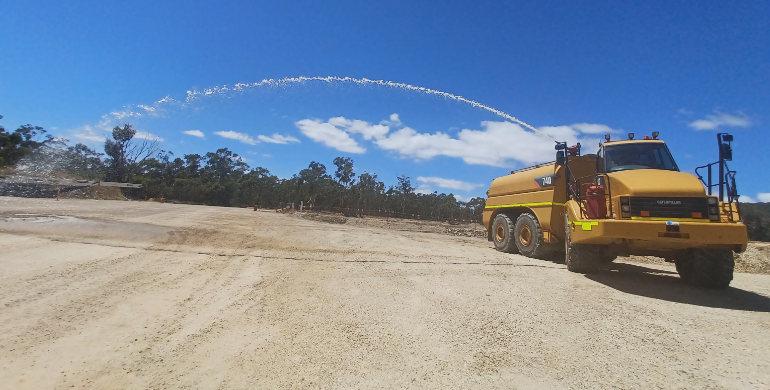 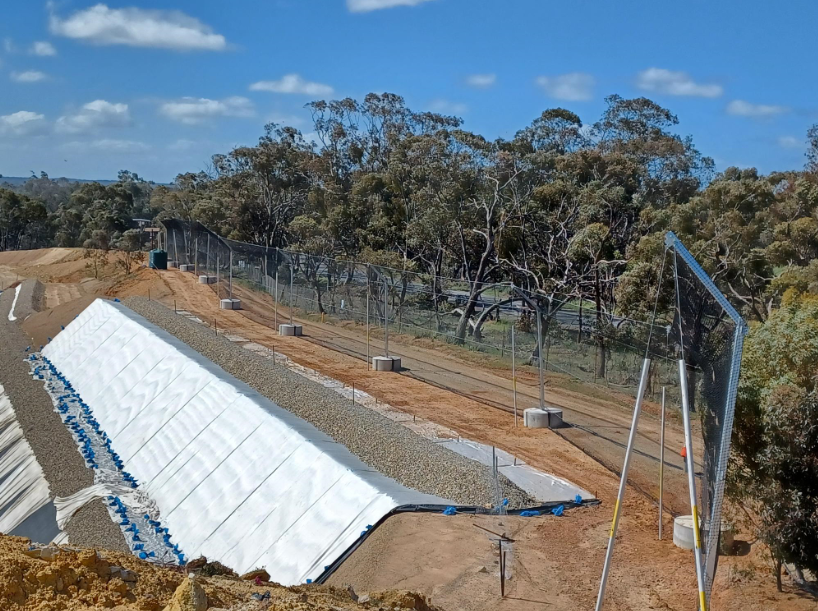 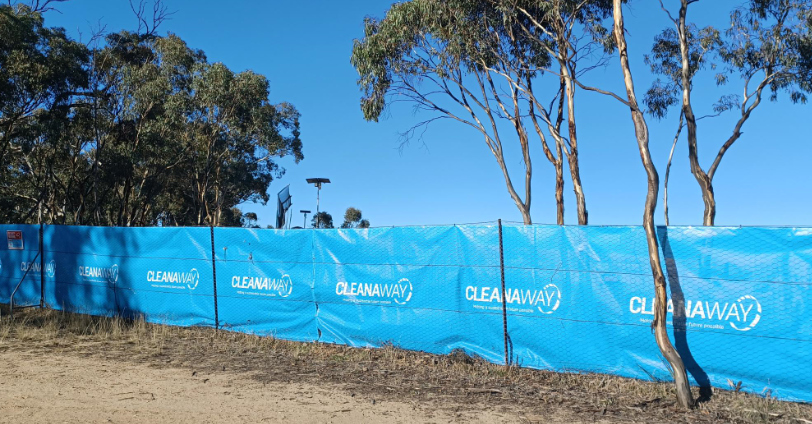 Confidential  |  6
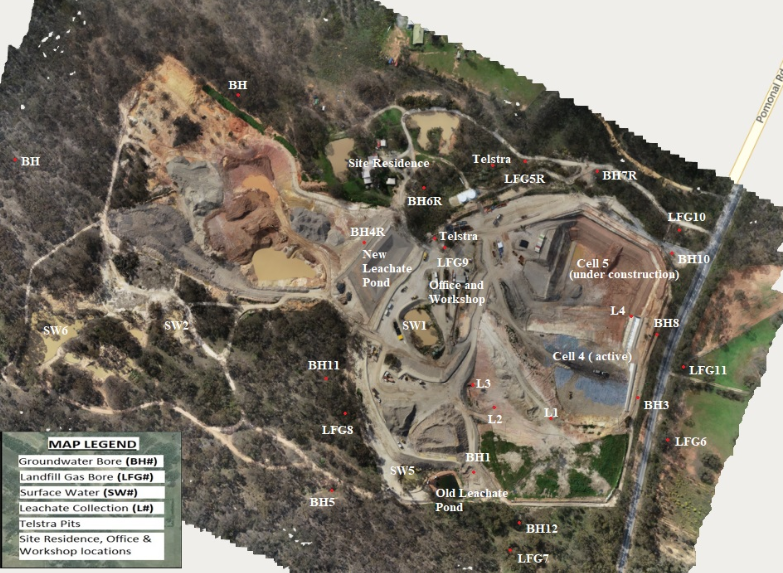 Confidential  |  7
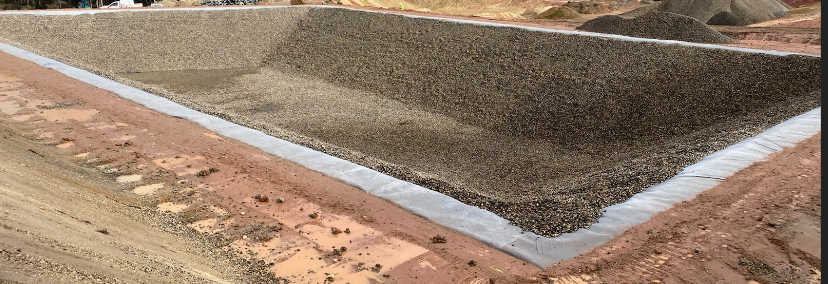 Confidential  |  8
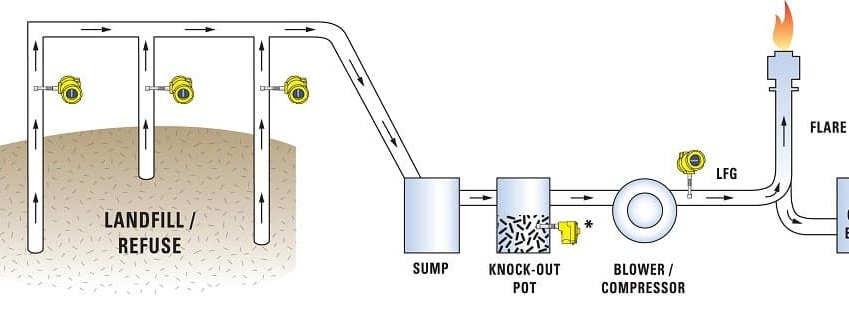 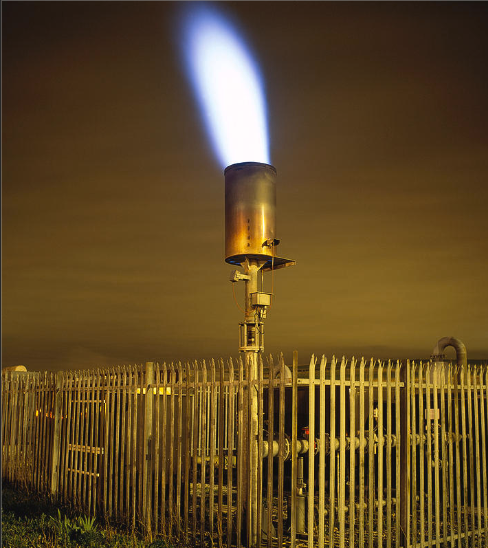 Confidential  |  9
Ongoing Communications
Cleanaway will continue to provide updates to the community about the site regularly through emails, letter drops and newsletter. 

6 monthly newsletter will be issued in Dec 2022. 

We appreciate your feedback and please contact us if you have any issues or if you require further clarification about our operation.
Questions?